Optimization Techniques for ML
CS771: Introduction to Machine Learning
Piyush Rai
2
Functions and their optima
Assume unconstrained for now, i.e., just a real-valued number/vector
The objective function of the ML problem we are solving (e.g., squared loss for regression)
A local maxima
Global maxima
A local maxima
Usually interested in global optima but often want to find local optima, too
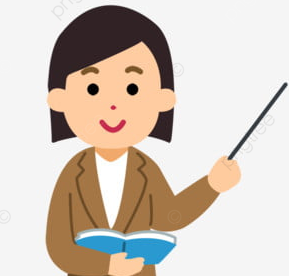 For deep learning models, often the local optima are what we can find (and they usually suffice) – more later
A local minima
A local minima
A local minima
Will see what these are later
Global minima
3
Derivatives
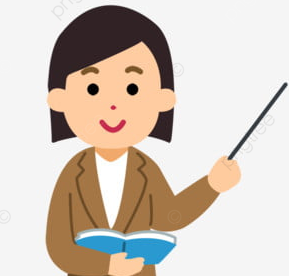 4
Saddle Points
Points where derivative is zero but are neither minima nor maxima






Saddle points are very common for loss functions of deep learning models
Need to be handled carefully during optimization

Second or higher derivative may help identify if a stationary point is a saddle
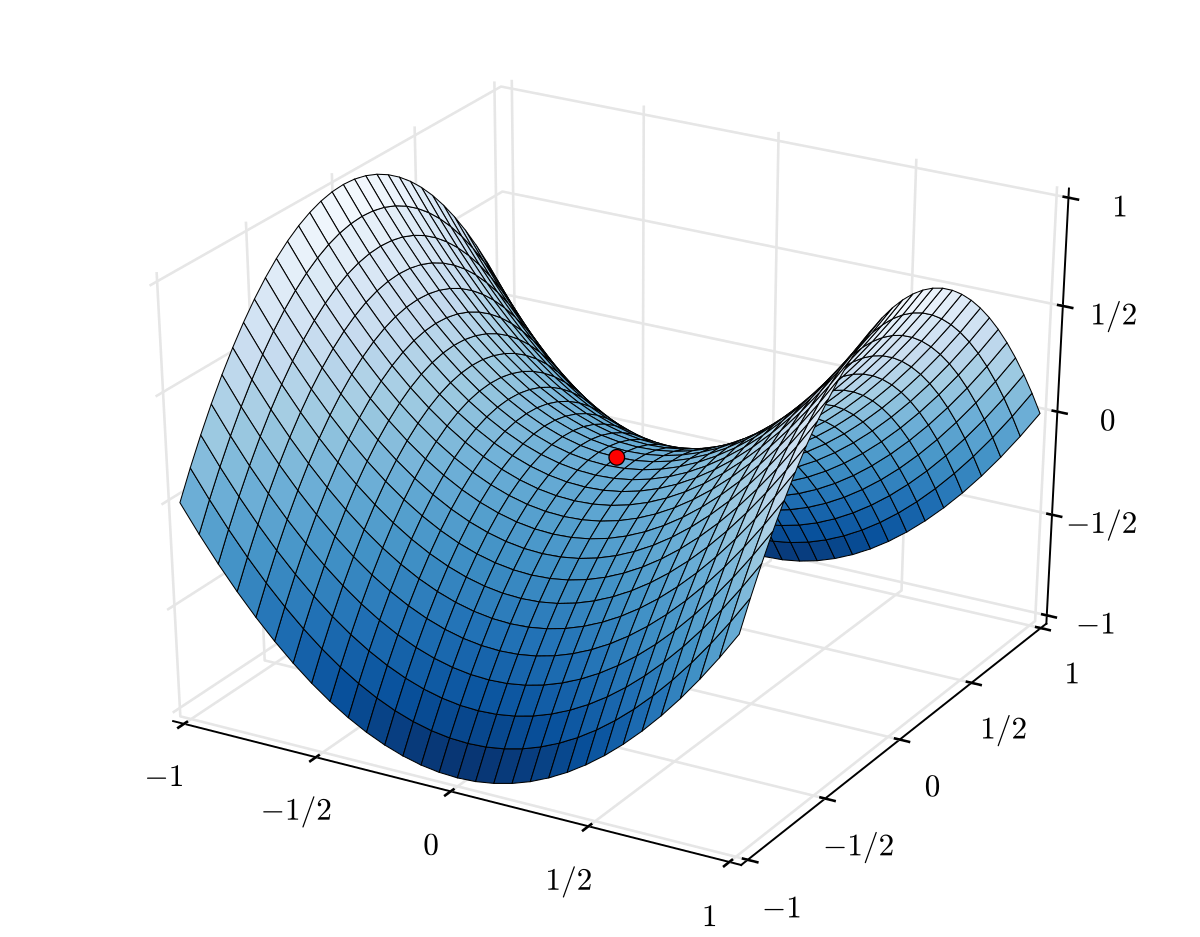 Function might increase along one direction but decrease in a different direction
5
Rules of Derivatives
We already used some of these (sum, scaling and chain) when calculating the derivative for the linear regression model
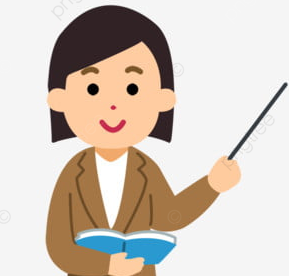 6
Derivatives
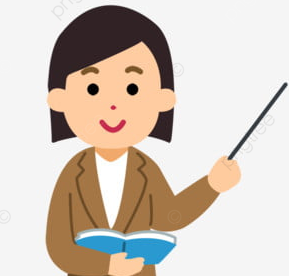 𝑓’(𝑥)= 0 at 𝑥, 𝑓’(𝑥)>0 just before 𝑥 𝑓’(𝑥)<0 just after 𝑥
𝑥 is a maxima
But, the behavior of second derivative alone may not be enough to tell whether it’s a saddle point
𝑓’(𝑥)= 0 at 𝑥
𝑓’(𝑥)< 0 just before 𝑥 𝑓’(𝑥)>0 just after 𝑥
𝑥 is a minima
7
Multivariate Functions
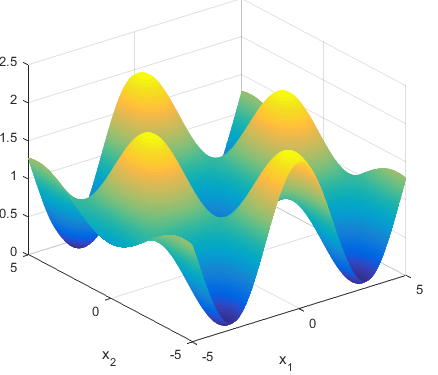 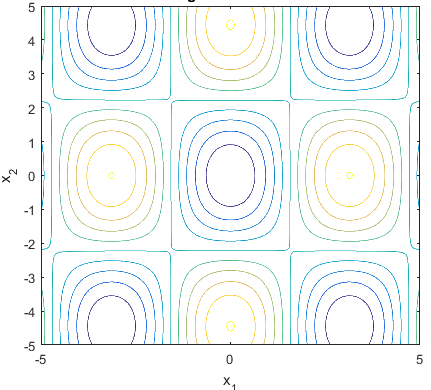 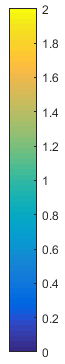 Two-dim contour plot of the function (i.e., what it looks like from the above)
Each curve here is the set of points at which the function has the same value
Plot courtesy: http://benchmarkfcns.xyz/benchmarkfcns/griewankfcn.html
8
Derivatives of Multivariate Functions
9
The Hessian
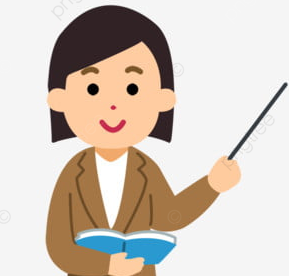 PSD if all eigenvalues are non-negative
10
Convex and Non-Convex Functions
A function being optimized can be either convex or non-convex
Here are a couple of examples of convex functions




Here are a couple of examples of non-convex functions
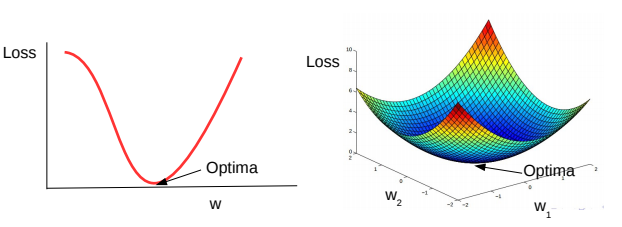 Convex functions are bowl-shaped. They have a unique optima (minima)
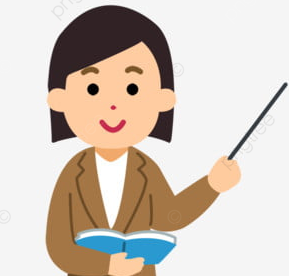 Negative of a convex function is called a concave function, which also has a unique optima (maxima)
Non-convex functions have multiple minima. Usually harder to optimize as compared to convex functions
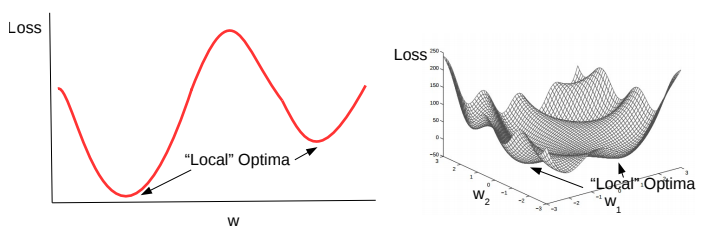 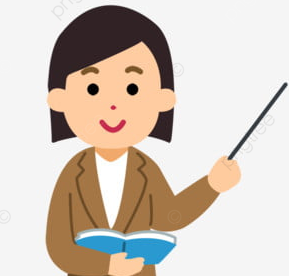 Loss functions of most deep learning models are non-convex
11
Convex Sets
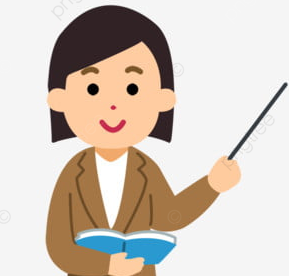 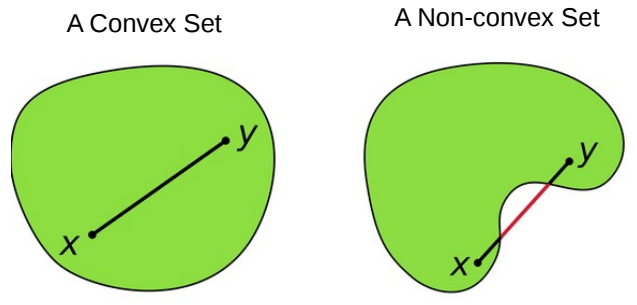 12
Convex Functions
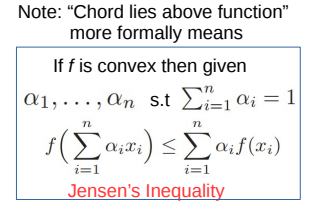 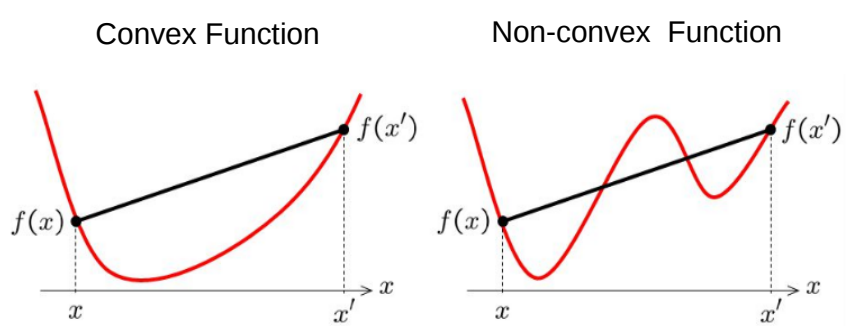 Exercise: Show that ridge regression objective is convex
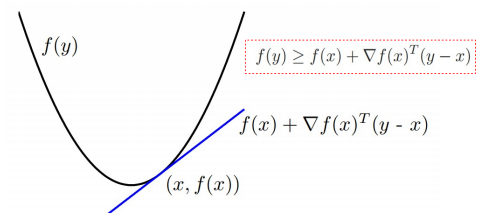 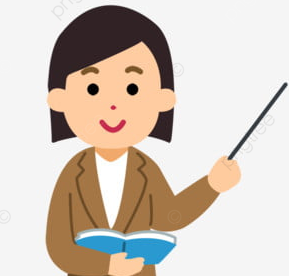 13
Some Basic Rules for Convex Functions
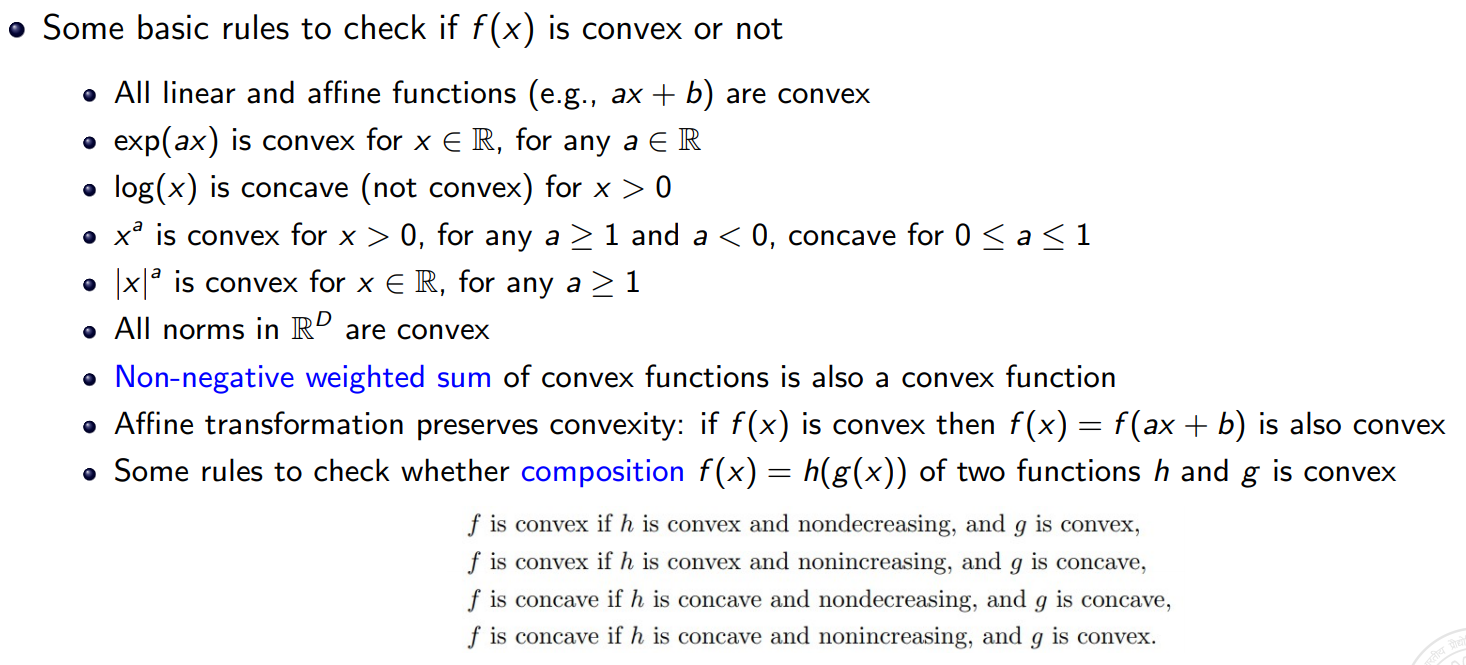 14
Optimization Problems in ML
Usually a sum of the training error + regularizer
However, possible to have linear/ridge regression where solution has some constraints (e.g., non-neg, sparsity, or even both)
15
Methods for Solving Optimization Problems
16
Method 1: Using First-Order Optimality
Called “first order” since only gradient is used and gradient provides the first order info about the function being optimized
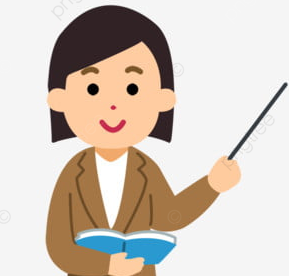 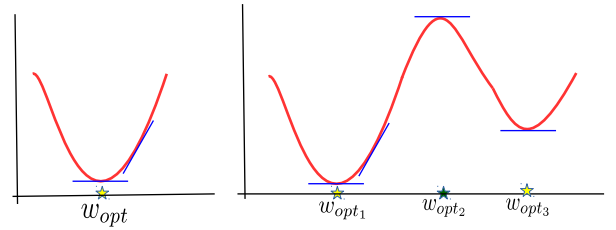 17
Method 2: Iterative Optimiz. via Gradient Descent
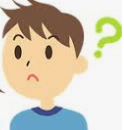 Iterative since it requires several steps/iterations to find the optimal solution
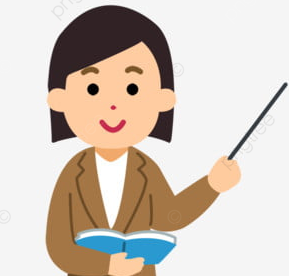 Can I used this approach to solve maximization problems?
For convex functions, GD will converge to the global minima
Fact: Gradient gives the direction of steepest change in function’s value
Will move in the direction of the gradient
Good initialization needed for non-convex functions
Gradient Descent
The learning rate very imp. Should be set carefully (fixed or chosen adaptively). Will discuss some strategies later
Will see the justification shortly
18
Gradient Descent: An Illustration
Learning rate is very important
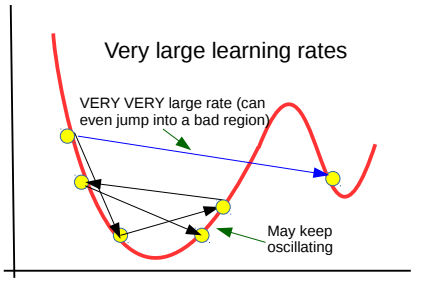 Positive gradient here. Let’s move in the negative direction
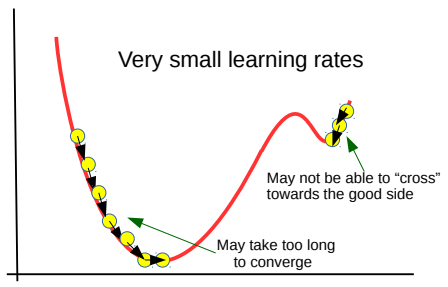 Woohoo!  Global minima found!!!
Stuck at a local minima 
GD thanks you for the good initialization 
Good initialization is very important
19
GD: An Example
Training examples on which the current model’s error is large contribute more to the update
20
Next class
Optimizing non-differentiable functions
Making GD faster: Stochastic gradient descent
Constrained optimization
Co-ordinate descent
Alternating optimization
Practical issue in optimization for ML